Вепский костюм.
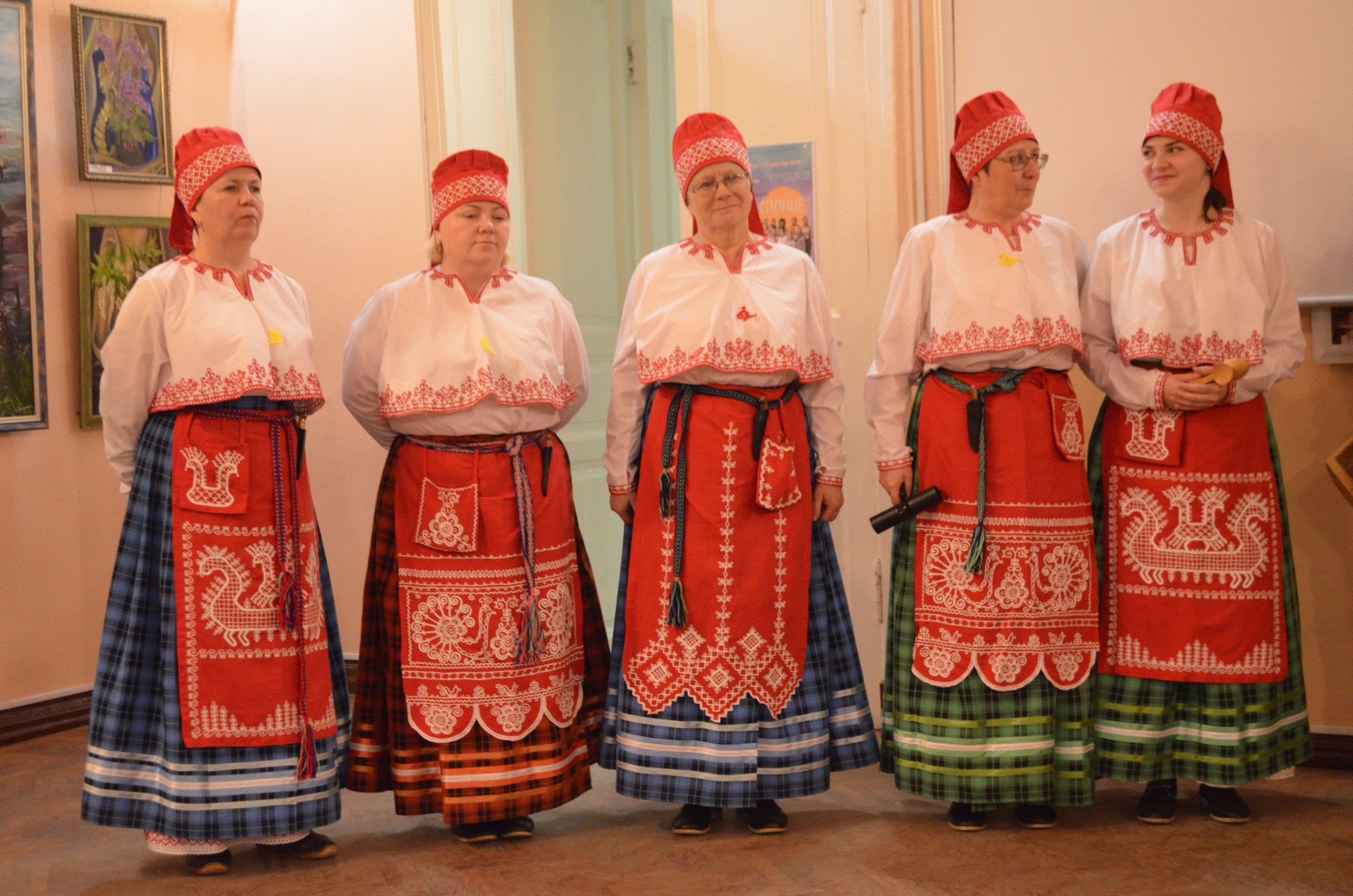 Вепсы это сравнительно небольшая народность, которая проживает в пределах Республики Карелии.
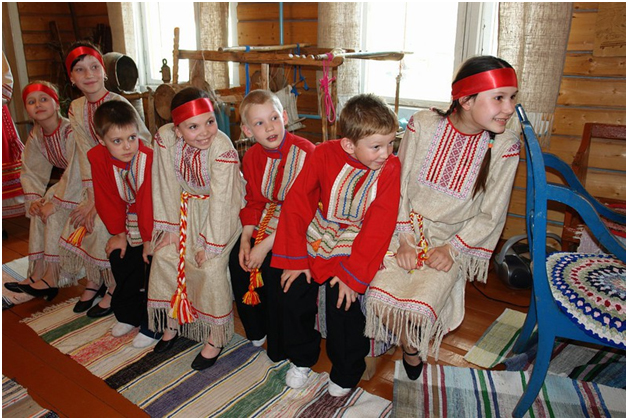 Вепсы в Вологодской области.
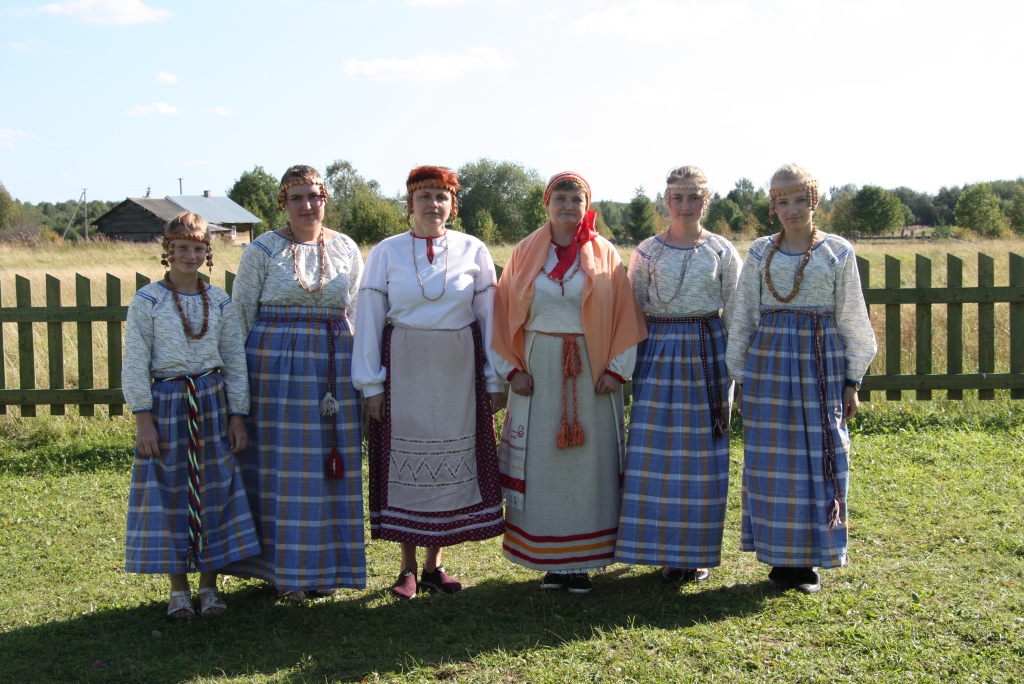 Вепсы. Тверские Карелы.
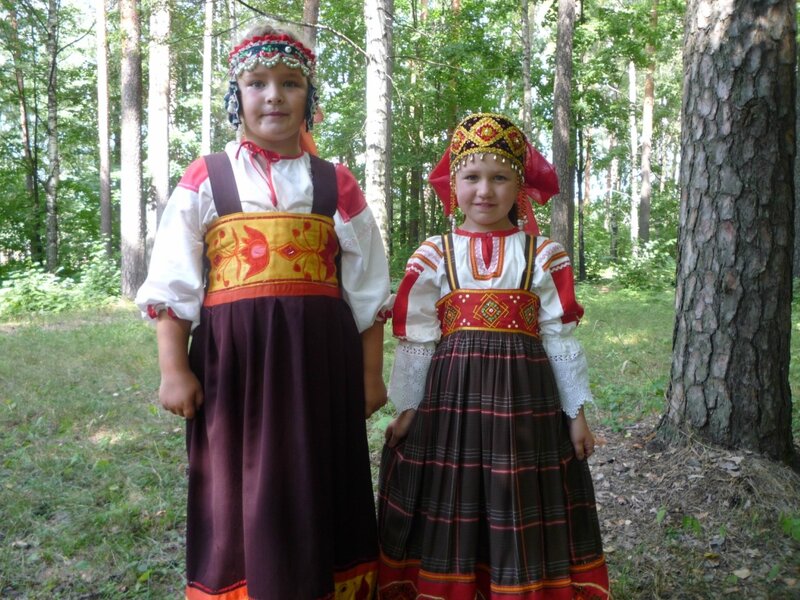 Ежегодно в селе Винницы Ленинградской области проходит фестиваль «Дерево жизни», где проводят конкурсы национальных костюмов.
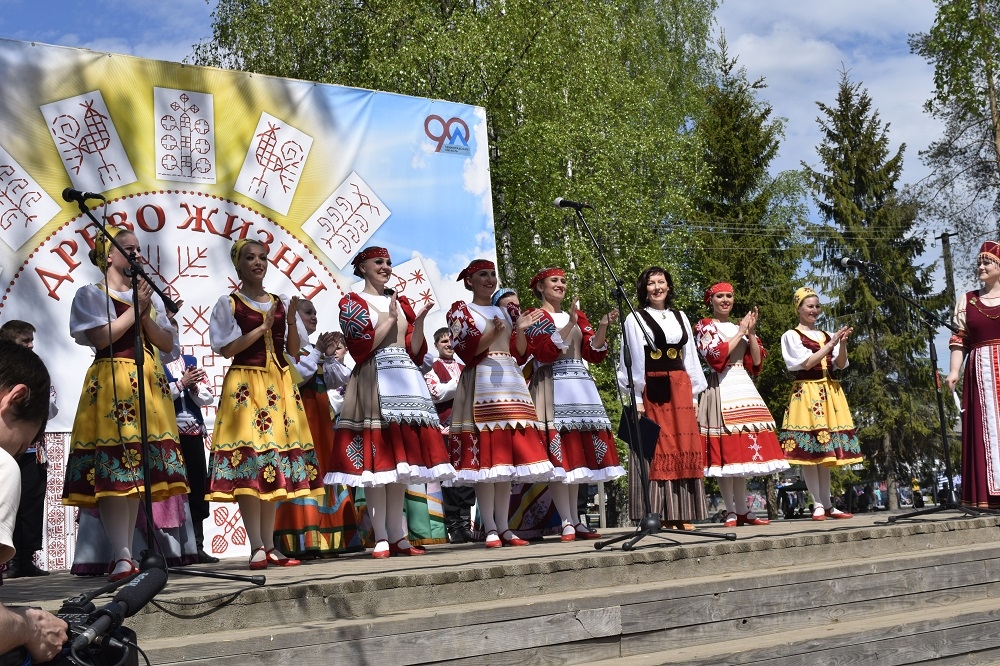 Вепсы. Народ  Вологодская область, Бабаевский район.
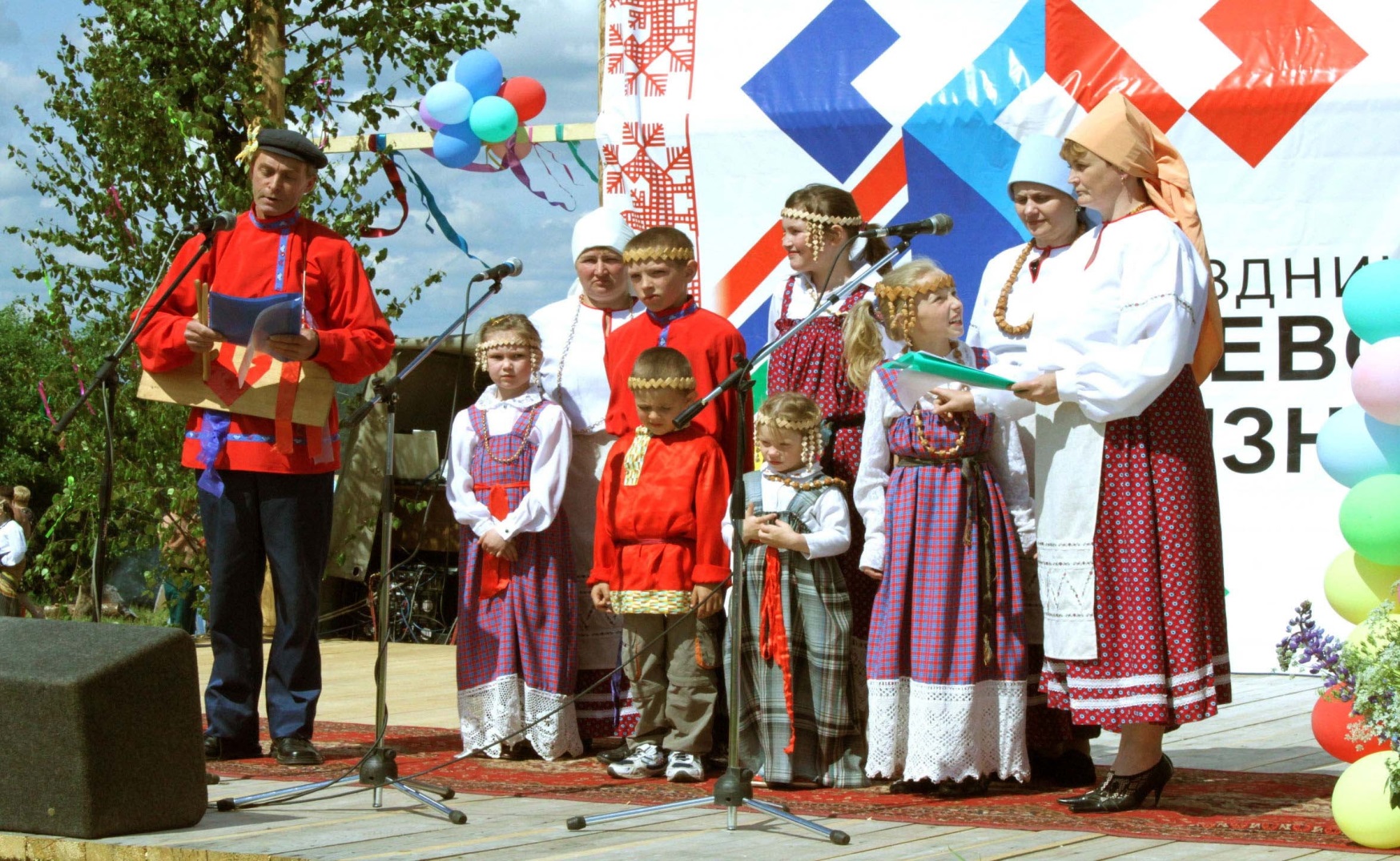 Сейчас вепсы не носят свои национальные костюмы, но бережно хранят их в бабушкиных сундуках и одевают на фестивали .
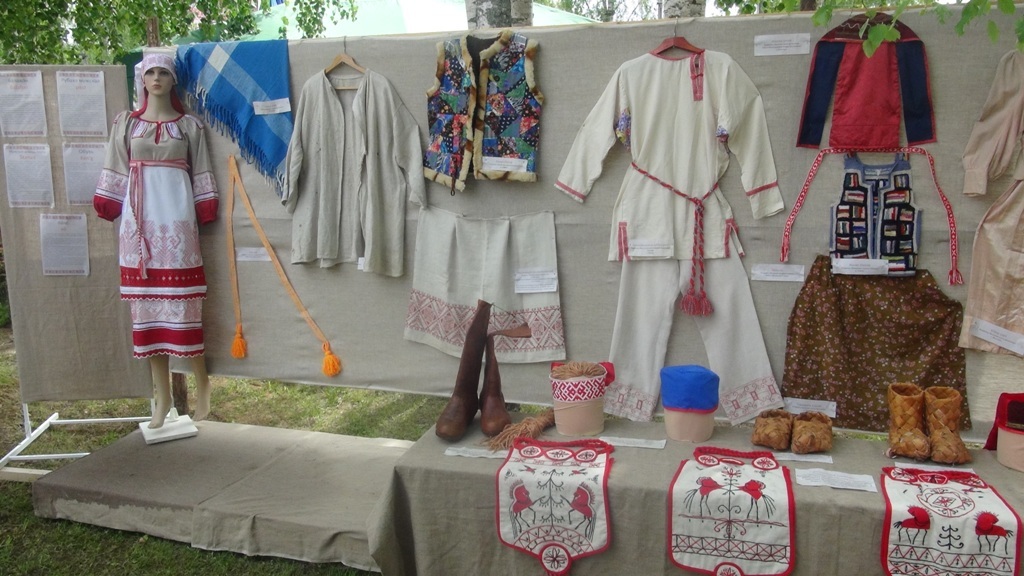